El movimiento obrero ½ siglo XIX
Definición:
Conjunto de acciones organizativas, políticas, de resistencia, etc.., llevadas a cabo por el conjunto de los trabajadores a partir de la Revolución industrial para conseguir mejorar sus duras condiciones laborales e incluso para cambiar el sistema político y económico.
Características generales
Surge en Inglaterra  por más rápida implantación R.Industrial (⅓ XIX) y se difundirá por toda Europa y occidente.
Es la respuesta del proletariado(*) a la “explotación” capitalista en las fábricas.
El principal instrumento de la lucha obrera será la “huelga(*)” y las “manifestaciones”.
En este periodo, el movimiento obrero fue difuso y sin objetivos comunes.
(*)Huelga general revolucionaria
Los primeros movimientos de carácter disperso y voluntarista 
Las “sociedades” obreras de finales de siglo XVIII, reprimidas por leyes como la Ley Chapelier, 1791, o las “Combination Acts(*)” , 1800
El movimiento Ludista (*)., 1810-1830 
El socialismo utópico (*), 1830-1840
Charles Fourier, Falansterios(*)
Etienne Cabet, Icaria
Robert Owen, Nueva Armonia
La aparición del sindicalismo (en Gran Bretaña)
1º Asociaciones locales: Sociedades de Socorro Mutuo consiguieron abolición Combination Acts, 1824.
2º Nacional: Great Trade Union (GTU). 1834
3º El cartismo(*), 1838-1848
Objetivos políticos: sufragio universal, sueldo para diputados.
Consiguió reducir jornada laboral a 10 horas de lunes a sábado.
El movimiento revolucionario de 1848 significó la ruptura definitiva de experimentos de entendimiento entre burguesía y obreros  aparición Teorías Socialistas (Marxismo / Anarquismo)
Las corrientes ideológicas del obrerismo
Marxismo
Anarquismo
Semejanzas
Las corrientes ideológicas del obrerismo (..2)
DIFERENCIAS
Transitoriamente a sociedad feliz comunista, existencia de un estado muy fuerte gobernado por los trabajadores organizados por un partido único (P. Socialista-Comunista): Dictadura del proletariado(*)
Economía planificada(*) por el estado.
El bien colectivo antes que los derechos individuales
Formará partidos políticos que participan en el sistema burgués, pero que buscan su destrucción.
Sus teorías se llevaron a la práctica con la Revolución Rusa, la aparición de la URSS y los estados comunistas.
Contrarios a toda organización estatal.
Organización social a bases de Comunas(*) asociadas libremente en organizaciones superiores.
Lo importante es la libertad individual.
No formarán partidos políticos.
No se han llevado a la práctica sus teorías.
Parte de la ideología anarquista  está presente en ciertos movimientos actuales como el okupa(*), el movimiento anti-globalización(*), el 15M(*), etc..
Evoluciona (a partir de la segunda GM) hacia la socialdemocracia(*)
Internacionalismo en el Movimiento Obrero
Definición:
Concepto según el cual el movimiento obrero ha de ser una lucha internacional del conjunto de la clase obrera de todas las naciones para conseguir sus objetivos
Iª Internacional: A.I.T (1864, Londres)
División en 2 corrientes: Visiones distintas sobre el Estado
Anarquista (Bakunin) 
Marxista (Marx)
Peticiones:
Jornada de 10 horas
Abolición Trabajo infantil
Legalización “huelga” como instrumento de lucha 
Fracaso separación definitiva entre Marxistas y Anarquistas
Himno anarquista. “A las Barricadas”
Internacionalismo en el Movimiento Obrero (..2)
Ante división, los dos caminos ideológicos del Movimiento Obrero
Creación de P.Políticos “Socialistas” y Sindicatos. PSOE(*) (1879), SPD (1875), PSI (1892), P.Laborista (1905), UGT(*) (1888), S.Metal Alemán (1891)..
IIª Internacional (1889, París)
Con el tiempo división en dos corrientes:
Revolucionaria: Lenin, R. Luxemburgo(*)  Revolución Rusa (1917), formación Partidos Comunistas PCE(*) (1921) PCRuso (1918), KPD (1918), PCI (1921). “Llegar al poder mediante revolución violenta y acción minoría organizada”.
Revisionista  S. Berstein  Acabaría en lo que conocemos como SOCIALDEMOCRACIA(*)  “Vía pacífica hacia el socialismo” ¡No confundir con la socialdemocracia actual!
Marxismo
No tendrá éxito en convocatoria Internacionales
División entre 2 corrientes:
Radical  Koprotkin, Malatesta  Anarco-Comunismo Acción violenta contra el Estado Burgués: Magnicidios(*), atentados, “terrorismo”
Posibilista  Anarco-sindical 1º creación grandes sindicatos de masas  CNT(*) (1910)
Anarquismo
Internacionalismo en el Movimiento Obrero (..3)
2ª Internacional, París 1889
Sólo marxista
Afectada por dos hechos:
Colonialismo/Imperialismo(*)
1ª G.M.
Internacionalismo <> Patriotismo. Se impuso el patriotismo.
División entre
Revolucionarios  Comunistas, 3ª Internacional. Lenin, R.Luxemburgo
Revisionistas avanzar poco a poco hacia el socialismo Socialdemocracia(*)
Acordó y/o consiguió:
Himno de la Internacional
Reivindicación del 1º de Mayo
Jornada de 8 horas (1/3 laboral 1/3 ocio 1/3 descanso)
Regulación mercado laboral por parte del Estado
Puesta en marcha de “Previsión Social”
Declaración de “Igualdad de la mujer”  influye en “Feminismo” y “Sufragismo”
Internacionalismo en el Movimiento Obrero (..4)
3ª Internacional (Komitern), S.Petesburgo, 1919
Sólo Comunista
División entre:
Stalinistas (José Stalin)  Dictadura, poder fuerte centralizado, Ecª Planificada
Troskistas (…….)  Democracia proletaria, Ecª mixta  IV Internacional
Desaparición tras la 2ª G.M.
Balance del Internacionalismo Obrero
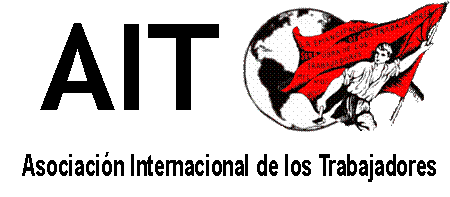 Contribuyó a la mejora de las condiciones laborales de la clase trabajadora
Ha sufrido muchas escisiones que le han restado eficacia.
No ha podido superar el nacionalismo
Fin de la presentación
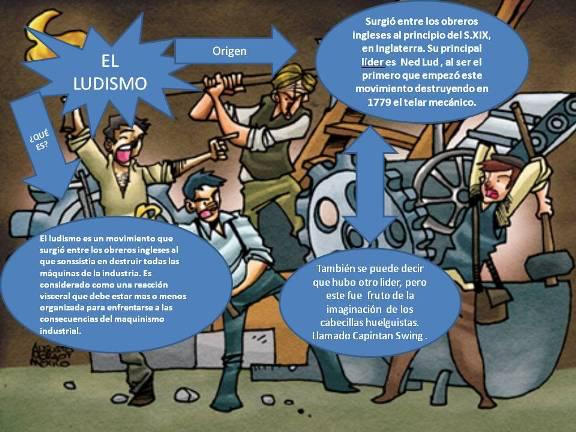 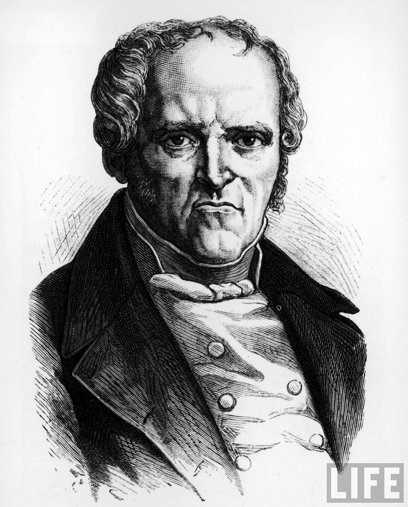 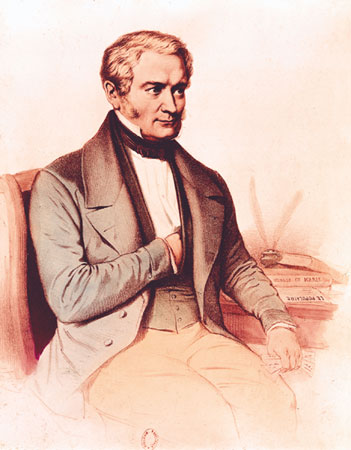 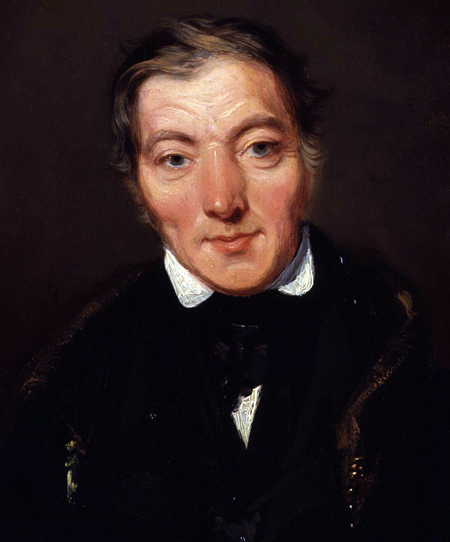 Fourier
Cabet
Owen
Falansterio                             Icaria                                             New Harmony
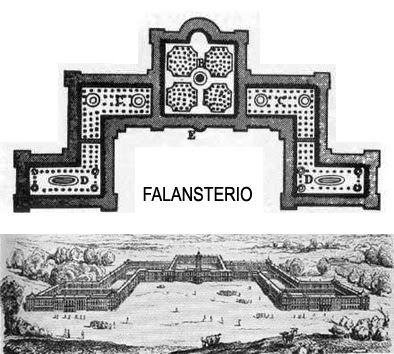 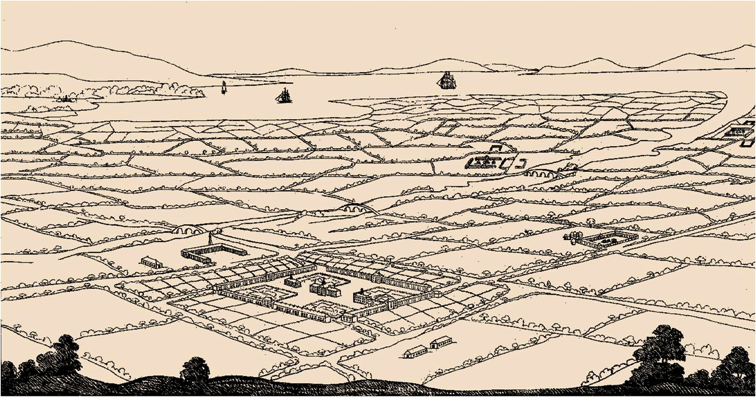 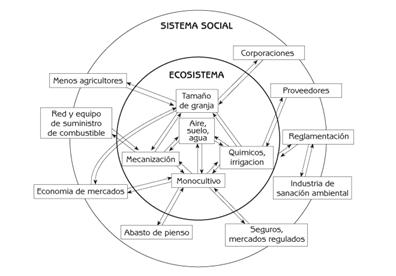 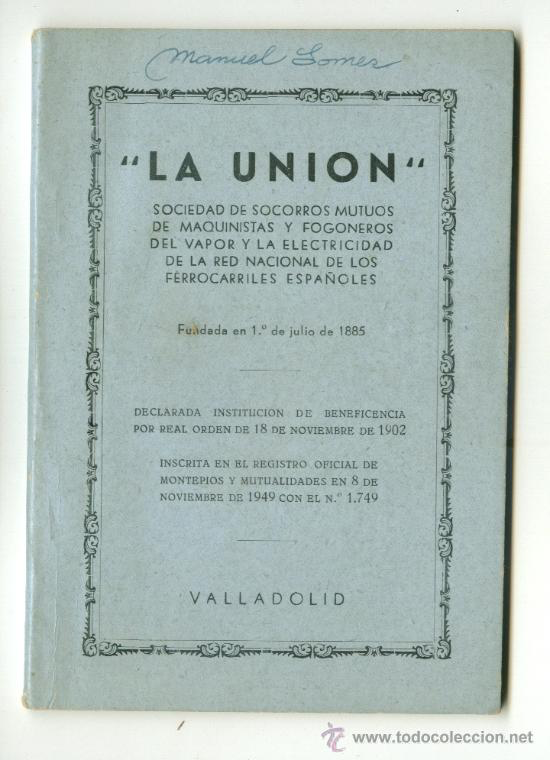 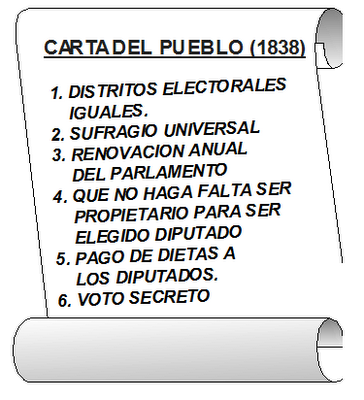 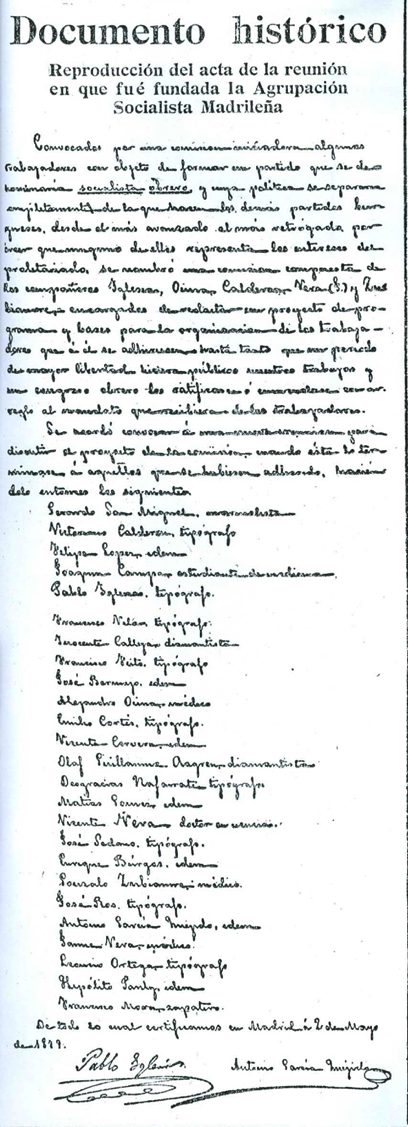 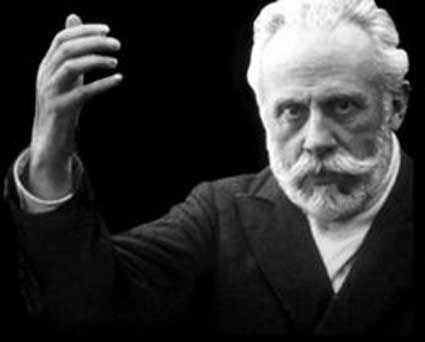 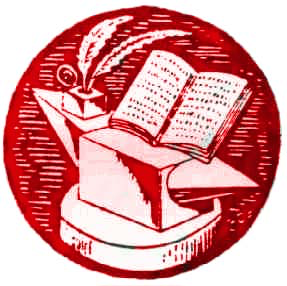 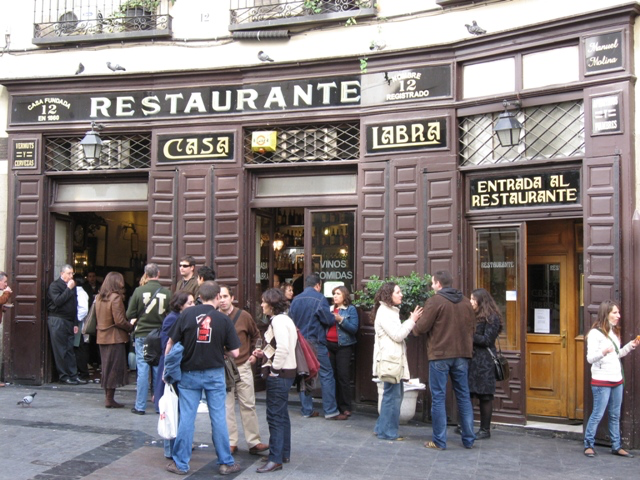 Pablo Iglesias

Símbolo Originario

Restaurante Labra

Acta fundacional